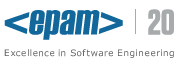 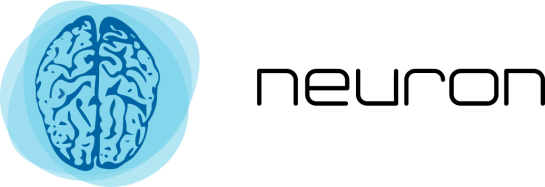 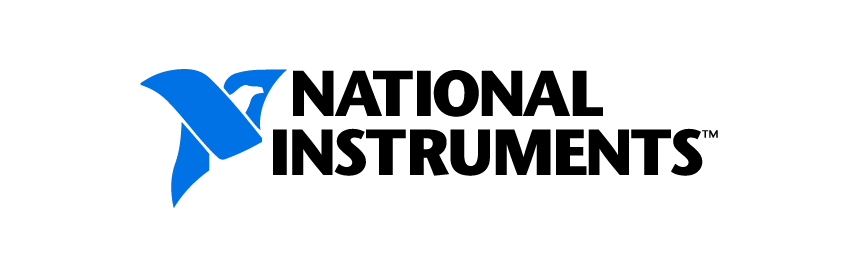 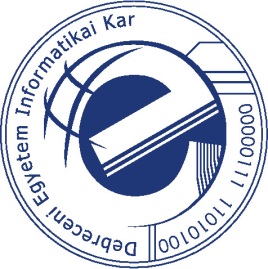 Alapszintű tesztelői tanfolyamTisza András ZsoltSQA Manager, Neuron Softwareandras.zsolt.tisza@neuron.hu
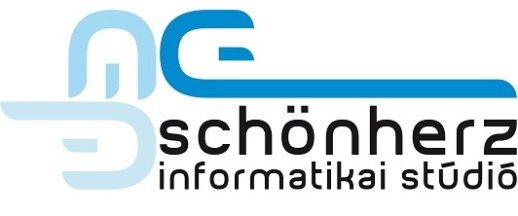 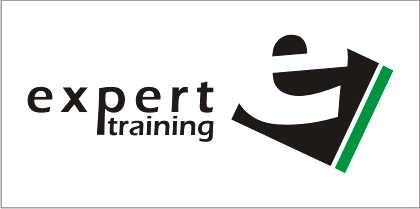 [Speaker Notes: Pici bevezető
16:03]
Képzésről
A fenti cégek részvételével létrejött a Debreceni Szoftvertesztelő Kerekasztal (DTK)
Célok
a szoftvertesztelés fejlesztése a régióban
szoftvertesztelő képzés meghonosítása
szoftvertesztelés, mint szakma helyének tisztázása
A képzés:
13 előadás és gyakorlat
3 ZH (5., 9., 13. gyakorlaton) 60% feletti teljesítés az aláírás feltétele
Félév végén szóbeli vizsga
[Speaker Notes: 16:07

Kifejezések angolul, mellette magyarul
Visszautalunk az előző előadásról
3 ZH
Zárás (szóbeli vizsga)
Könyvek
Sylabus]
Csapat
Dr. Mihálydeák Tamás – dékán, DEIK
Dr. Juhász István (Pici) – nyugdíjas egyetemi oktató, DEIK
Balla Tibor – tanársegéd, DEIK
Kocsis Gergely – DEIK
Bodrogközi László – CEO, Neuron Software
Radnai Máté – SQA, Neuron Software
Tisza András Zsolt – SQA Manager, Neuron Software
Kundra Zoltán – Test Engineer, National Instruments
Cserpák Balázs – Test Engineer, National Instruments
Illés Péter – BQA Manager, National Instruments
Gál Zoltán - Lead Software Testing Engineer, EPAM Systems
Novák Ádám – Test Engineer, EPAM Systems
[Speaker Notes: 18:09]
Tematika
International Software Testing and Quality Board (ISTQB) 
Hungarian Testing Board (HTB)
Certified Tester Foundation Level (CTFL) Syllabus www.hstqb.org
Témakörök:
1 modul: Tesztelés alapjai, tesztelés folyamata (2 előadás)
2. modul: Tesztelés a szoftver életciklusán át (3 előadás) – ZH
3. modul: Statikus-, Műszaki teszttervezési technikák (4 előadás) – ZH
4. modul: Tesztmenedzsment, tesztelési folyamat irányítása (2 előadás)
5. modul: Eszköztámogatás a tesztelésben (2 előadás) – ZH
[Speaker Notes: 16:11]
Szoftver tesztelés helye, megítélése az iparban
Az IT ipar hozzáállása megváltozott az elmúlt években
Önálló területként definiálja a szoftver tesztelést 

Nagyon komoly kihívást jelent az ipar számára
Óriási fejlődés zajlik ezen a területen
Nagyon felértékelődnek a megfelelő szakemberek
Az igény egyre nő
[Speaker Notes: A szoftverfejlesztéssel bevezetéssel foglalkozó cégek egyre komolyabb hangsúlyt fektetnek a szoftvertesztelésre, hiszen csak jó minőségű termékekkel lehet a piacon maradni.
A piac ma már önálló szakmai területként definiálja a szoftvertesztelést.

A rendszerek egyre bonyolultabbá válnak így a tesztelés is sokkal összetettebb nagyobb szakmai tudást igénylő feladat.
A fejlődés a szoftverfejlesztési módszerekkel párhuzamosan óriási ezen a területen is.]
Informatikai szakok
Felsőoktatás
Programtervező informatikus
Gazdaságinformatikus
Mérnökinformatikus
Ipar
Szoftverfejlesztő
Szoftver tesztelő
Adatbázis szakértő 
IT projekt menedzser
IT üzleti elemző
Rendszerüzemeltető
Rendszer integrátor
[Speaker Notes: Ma a felsőoktatásban a szakirányú képzés]
ISTQB® Levels and modules
https://www.istqb.org/about-as/istqb-levels-and-modules.html
[Speaker Notes: 16:13]
0. Ki az a tesztelő?
Egy olyan szakma szakértője, aki azért dolgozik, hogy az 
Ügyfél elégedett legyen azzal a szoftverrel amit használ.

Amikor elégedett az ügyfél: Általában nincs tudatában
Amikor nem elégedett ügyfél: Mindig tudatában van
[Speaker Notes: 16:16

Csapat tagja
Fejlesztőknek is kell ezt tudniuk. Hiszen mindenki terméket fejleszt és ennek része az, hogy teszteli azt amin dolgozik.]
1. Tesztelés alapjai
1.1 Miért szükséges a tesztelés?
1.2 Mi a tesztelés?
1.3 Általános tesztelési alapelvek
1.4 A tesztelés alapvető folyamata
1.5 A tesztelés pszichológiája
1.6 Etikai kódex
[Speaker Notes: Összefoglaló slide
16:17]
1.1 Miért szükséges a tesztelés?
1.1.1 Szoftver, meghibásodás, következmény
1.1.2 A meghibásodások okai
1.1.3 Tesztelés szerepe
1.1.4 A tesztelés és a minőség
1.1.5 Mennyi tesztelés elegendő?
[Speaker Notes: Felvezető slide
16:18]
1.1.1 Szoftver, meghibásodás, következménye
Szoftverek a világban
Üzleti szoftverek
Vezérlő szoftverek
Játék szoftverek
A szoftverek nem megfelelő viselkedése
A meghibásodás következményei

http://youtu.be/I9gELPxPG8Q
[Speaker Notes: 16:22
Szoftverek a világban

Szoftverek sok helyen működnek, mindenki tapasztalta már hogy egy adott szoftver nem „megfelelően” működött.
A helytelenül működő szoftver rengeteg problémát okozhat, pénz és időveszteséget, üzleti jó hírnév elvesztését, de akár halált is. (A300-as katasztrófa)

GTA 5]
1.1.2 A meghibásodások okai (1)
Hardverhiba
Hálózati hiba
Konfigurációs hiba
Kezelői hiba
Nem megfelelő környezet
Adatsérülés
[Speaker Notes: 16:30
Hardver hiba: meghibásodó eszköz - Mi a megoldás?
Hálózati hiba: ügyfélnél a szerverben 1 Gbit-es helyett 100 MB-t kártya. Mi a megoldás?
Konfigurációs hiba: Docler elkonfugurálta a DNS-t és a UPC hálózatából nem ment az Internet.
Kezelői hiba: rossz mezőbe írta be az adatot és az alapján akarunk keresni és nem találjuk meg. Mi a megoldás?
Környezet: hőmérséklet, sugárzás, szennyeződés, elektromos mező vagy a hardver feltételek (olyan hardver eszközt csatlakoztatunk amire nincs felkészülve)
Mi a megoldás?

A330-300 teszt repülés- 7 halott
Air France - A330 katasztrófa – 220 halott

Adatsérülés:]
1.1.2 A meghibásodások okai (2)
Programhiba
 Emberi tévedés, elírás
 Ismerethiány
 Segédprogramok hibái
 Rohammunka
 Szervezési hiba.
[Speaker Notes: 16:36

Dokumentációs hiba

Ismerethiány: a legnagyobb jó indulat mellett is.

Segédprogramok hibái (integrációs problémakör)]
Milyen körülmények segítik az emberi hibákat, tévedéseket?
Szűk határidő, kapkodás
Fáradtság, kialvatlanság
Túlterheltség 
Zavaró körülmények, zaj, túl meleg vagy hideg
Gyakorlatlanság, pl. új módszer
Túl bonyolult feladat
Ellentmondásos célok
[Speaker Notes: 16:41]
Mikor nem vezet a programhiba hibás működéshez?
Ha nem kerül rá vezérlés
Ha a kiváltó feltétel nem teljesül

Minden más esetben igen!
[Speaker Notes: 16:42]
1.1.3 Tesztelés szerepe
Használat során fellépő hibák csökkenése
Megbízhatóság növelése
Szabványoknak, előírásoknak való megfelelés

Ügyfél elégedettség növelése!
[Speaker Notes: 16:47]
1.1.4 A tesztelés és a minőség
quality (minőség): 
az a szint, 
amikor a komponens, rendszer vagy folyamat megfelel 
a meghatározott követelményeknek és/vagy 
a felhasználó/ügyfél igényeinek, elvárásainak. [IEEE 610]
[Speaker Notes: 16:53]
A minőséget befolyásoló szoftverjellemzők
Funkcionális
Funkcionalitás
Nem funkcionális
Megbízhatóság
Használhatóság
Hatékonyság
Karbantarthatóság
Hordozhatóság.
[Speaker Notes: 16:59]
Milyen tevékenységek tartoznak a minőségbiztosításhoz?
Fejlesztési szabványok, szabályzatok kialakítása 
Képzés
Tesztelés
Hibaelemzés.
[Speaker Notes: 17:02]
1.1.5 Mennyi tesztelés elegendő?
Van egy optimum (sáv), aminél kevesebb túl sok hibát hagy benn, a több meg már nem éri meg.
risk (kockázat): az a tényező, amely a jövőben negatív következményeket okozhat. Általában, mint hatás és valószínűség jelenik meg.
[Speaker Notes: 17:08]
Áttekintettük: Miért szükséges a tesztelés?
1.1.1 Szoftver, meghibásodás, következmény
1.1.2 A meghibásodások okai
1.1.3 Tesztelés szerepe
1.1.4 A tesztelés és a minőség
1.1.5 Mennyi tesztelés elegendő?
[Speaker Notes: 17:09]
1.2 Mi a tesztelés?
1.2.1 Áttekintés
1.2.2 A tesztelés definíciója
1.2.3 A hibakeresés vs. tesztelés
[Speaker Notes: 17:10]
1.2.1 Áttekintés
[Speaker Notes: 17:15
Use-case diagram: A szoftvert mint terméket ki használja.]
1.2.2 A tesztelés definíciója
Testing (tesztelés):
Az összes fejlesztési életciklushoz kapcsolódó
akár statikus, akár dinamikus folyamat amely
a szoftvertermékek tervezése, elkészítése
kiértékelése során
megállapítja, hogy teljesíti-e a meghatározott követelményeket, megfelel-e a célnak
A tesztelés felelős a hibák megtalálásáért!
[Speaker Notes: 17:20]
1.2.3 A hibakeresés nem tesztelés
debugging (hibakeresés): a szoftver meghibásodás okainak megtalálási, analizálási és eltávolítási folyamata
A hibakeresés és a tesztelés két különböző fogalom.

A hibakeresés fejlesztői tevékenység!
[Speaker Notes: 17:24]
Megbeszéltük: Mi a tesztelés?
1.2.1 Áttekintés
1.2.2 A tesztelés definíciója
1.2.3 A hibakeresés nem tesztelés
[Speaker Notes: 17:26]
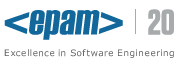 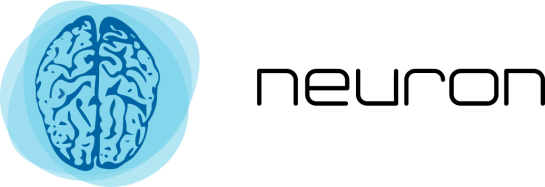 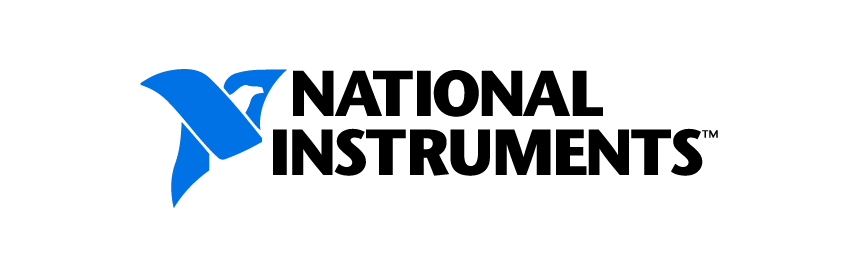 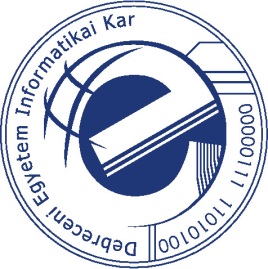 Radnai MátéSQA, Neuron Softwaremate.radnai@neuron.hu
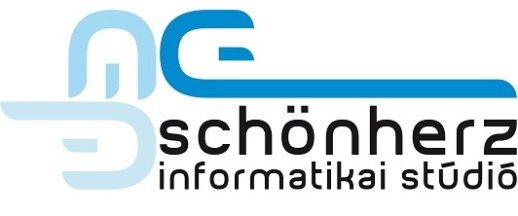 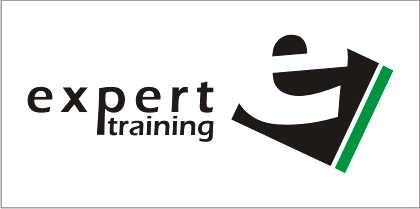 1.3 Általános tesztelési alapelvek
1. alapelv – Hibák látszólagos hiánya
2. alapelv – Nem lehetséges kimerítő teszt
3. alapelv – Korai tesztelés
4. alapelv – Hibafürtök megjelenése
5. alapelv – A féregirtó paradoxon
6. alapelv – A tesztelés függ a körülményektől
7. alapelv – A hibamentes rendszer téveszméje
[Speaker Notes: 17:40
1. alapelv – Hibák látszólagos hiánya 
Bár a tesztelés kimutathatja a hibák  jelenlétét, de azt nem képes igazolni, hogy nincsenek hibák . A 
teszteléssel csökken annak az esélye, hogy a szoftverben felfedezetlen hibák maradnak, de ha nem 
találnak hibát, az nem annak a bizonyítéka, hogy a rendszer tökéletes (értsd: valóban nincs benne 
hiba).

2. alapelv – Nem lehetséges kimerítő teszt
Kimerítő teszt – azaz mindenre (a bemenetek és előfeltételek minden kombinációjára) kiterjedő 
tesztelés – a triviális eseteket leszámítva – nem lehetséges. A kimerítő teszt  helyett 
kockázatelemzést és prioritásokat kell alkalmazni, ezáltal növelve a teszttevékenységek 
összpontosításának hatékonyságát. 

3. alapelv – Korai tesztelés
A tesztelést a szoftver vagy rendszerfejlesztési életciklusban a lehető legkorábban el kell kezdeni, és 
előre meghatározott célokra kell összpontosítani.

4. alapelv – Hibafürtök megjelenése
A tesztelést a feltételezett, illetve a megtalált hibák eloszlásának megfelelően kell koncentrálni. A 
kiadást megelőző tesztelés során a megtalált hibák  többsége néhány modulban van, vagy legalábbis 
ezen modulok felelősek a  működési hibák  többségéért.

5. alapelv – A féregirtó paradoxon 
Ha mindig ugyanazokat a teszteket hajtjuk végre, akkor az azonos a tesztkészlet  egy idő után nem 
fog új hibákat  találni. A „féregirtó paradoxon”  megjelenése ellen a teszteseteket rendszeresen felül 
kell vizsgálni, és új, eltérő teszteseteket kell írni annak érdekében, hogy a szoftver vagy a rendszer 
különböző részei kerüljenek futtatásra, és ezáltal további programhibákat találhassanak.

6. alapelv – A tesztelés függ a körülményektől (körülményfüggés)
A tesztelést különböző körülmények esetén különbözőképpen hajtják végre. Például egy olyan 
rendszert, ahol a biztonság kritikus szempont, másképp tesztelnek, mint egy e-kereskedelmi oldalt.

7. alapelv – A hibamentes rendszer téveszméje (Elsősorban a felhasználó igényeinek kell megfelelnie!!)
A hibák  megtalálása és javítása hasztalan, ha a kifejlesztett rendszer használhatatlan, és nem felel 
meg a felhasználók igényeinek, elvárásainak.]
1.4 A tesztelés alapvető folyamata
1.4.1 Teszttervezés- és irányítás
1.4.2 Tesztelemzés és műszaki teszttervezés
1.4.3 Teszt megvalósítása és végrehajtása
1.4.4 A kilépési feltételek értékelése és jelentés
1.4.5 Tesztlezárás
[Speaker Notes: Felvezető slide
19:09]
1.4.1 Teszttervezés- és irányítás
A tesztelés céljának meghatározása
A tesztelési tevékenységek meghatározása
Határidők meghatározása
Aktuális folyamat összehasonlítása a tervvel
Eltérések kiértékelése
Szükséges módosítások elvégzése.
[Speaker Notes: 19:13]
1.4.2 Tesztelemzés és műszaki teszttervezés
A tesztbázis átnézése
Értékelés tesztelhetőség szempontjából
A tesztfeltételek meghatározása, priorizálása
Tesztesetek megtervezése és priorizálása
A tesztadatok meghatározása
A tesztkörnyezet megtervezése
Nyomonkövethetőség kialakítása.
[Speaker Notes: 19:18
A tesztbázis (mint például követelmények, a szoftver integritás szintje kockázatelemzési jelentés felépítés, műszaki tesztterv, interfész specifikációk) átnézése.
A tesztbázis és a tesztelés tárgyainak értékelése tesztelhetőség szempontjából.
A tesztfeltételek meghatározása és priorizálása a tesztelemek, a specifikáció, a szoftver viselkedésének és struktúrájának elemzése alapján.
Tesztesetek megtervezése és priorizálása.
A tesztfeltételek és a tesztesetek támogatásához szükséges tesztadatok meghatározása.
A tesztkörnyezet kialakításának megtervezése valamint a szükséges infrastruktúra és eszközök meghatározása.
A tesztbázis és a tesztesetek közötti kétirányú nyomon követhetőség létrehozása]
1.4.3 Teszt megvalósítása és végrehajtása
Tesztesetek fejlesztése, priorizálása
Teszteljárások fejlesztése és priorizálása
Tesztkészletek létrehozása
A tesztkörnyezet ellenőrzése
A megtervezett sorrend szerinti végrehajtás
Naplózás, dokumentálás
Kapott és az elvárt eredmények hasonlítása
Eltérések issue-ként való jelentése.
[Speaker Notes: 19:23
Tesztesetek fejlesztése, megvalósítása és priorizálása (beleértve a tesztadatok meghatározását)
Teszteljárások fejlesztése és priorizálása, tesztadatok  létrehozása valamint opcionálisan a teszttámogató szoftverkörnyezet elkészítése és automatizált tesztszkriptek írása.
Tesztkészletek létrehozása a teszteljárásokból  a hatékony tesztvégrehajtás érdekében.
Annak ellenőrzése, hogy a tesztkörnyezetet megfelelően kialakították.
A teszteljárások a megtervezett sorrend szerinti végrehajtása manuálisan vagy tesztvégrehajtási eszközökkel.
A tesztvégrehajtás eredményeinek naplózása és a tesztelt szoftver, a teszteszközök, valamint a tesztver azonosítóinak és verzióinak feljegyzése.
A kapott és az elvárt eredmények összehasonlítása.
Az eltérések incidensként való jelentése és elemzése a kiváltó ok felderítése érdekében (például hiba volt a kódban, meghatározott tesztadatokban, a tesztdokumentumban, vagy a teszt végrehajtásában történt emberi eredetű hiba).
A teszttevékenység ismétlése minden eltérésnél a lépések megtétele után. Például: az előzetesen sikertelen teszt újrafuttatása a javítás ellenőrzésére (ellenőrző teszt), a javított teszt végrehajtása és/vagy tesztek végrehajtása annak ellenőrzésére, hogy nem kerültek-e hibák a szoftver 
változatlanul hagyott területeibe, illetve hogy a hiba javításával nem jelentek-e meg további hibák
(regressziós teszt).

19:50]
1.4.4 A kilépési feltételek értékelése és jelentés
A tesztnaplók és a teszttervben foglalt kilépési feltételek összehasonlítása
Szükséges-e további teszt?
Tesztösszefoglaló jelentés elkészítése.
[Speaker Notes: 19:26]
1.4.5 Teszt lezárás
A tervezett átadandók ellenőrzése
Az issue jelentések lezárása
A rendszer átvételéről szóló dokumentáció elkészítése
A testware és a teszt infrastruktúra véglegesítése és archiválása későbbi felhasználásra
A testware átadása a karbantartást végző szervezet részére
A tapasztalatok feldolgozása a jövőbeni termékekhez vagy projektekhez
Az információk hasznosítása a tesztfolyamat érettségének fejlesztéséhez.
[Speaker Notes: 19:29]
Átvettük: A tesztelés alapvető folyamata
1.4.1 Teszttervezés- és irányítás
1.4.2 Tesztelemzés és műszaki teszttervezés
1.4.3 Teszt megvalósítása és végrehajtása
1.4.4 A kilépési feltételek értékelése és jelentés
1.4.5 Tesztlezárás
[Speaker Notes: 19:29]
1.5 A tesztelés pszichológiája
1.5.1 Ki teszteljen?
1.5.2 A függetlenség szintjei
1.5.3 Milyen a jó tesztelő?
1.5.4 A kommunikációs problémák elkerülése
[Speaker Notes: 19:30]
1.5.1 Ki teszteljen? (1)
Független tesztelő:
Más szemlélet, máshol vannak a vakfoltok
Nem ellenérdekelt
Tesztelési technikák ismerete
Többnyire olcsóbb (?)
[Speaker Notes: 19:35]
1.5.1 Ki teszteljen? (2)
A szoftver fejlesztője:
Ismeri a kódot
Ismeri a technológiát
Ismeri a követelményeket (elvileg)
A jó fejlesztő teszteli a munkáját
[Speaker Notes: 19:37]
1.5.2 A függetlenség szintjei
A fejlesztők tesztelik a saját kódjukat
A fejlesztő csapaton belül van tesztelő
Független tesztelő csapat közös vezetés
Független tesztelők a felhasználótól
Szakosodott tesztelői szakértő
Külső tesztelő cég.
[Speaker Notes: 19:42]
1.5.3 Milyen a jó tesztelő? (1)
A hibák megtalálásához kell
kíváncsiság és érdeklődés
célorientáltság
szakszerű pesszimizmus 
kritikus szemlélet
részletekre való odafigyelés
tapasztalat a kommunikációhoz
tapasztalat a hibasejtéshez.
[Speaker Notes: 19:47]
1.5.3 Milyen a jó tesztelő? (2)
Alapvető követelmények:
Olvasási készség
Jelentések elkészítésének készsége
Megfelelő szintű jártasság
az alkalmazási és üzleti területen
a technológiában
és a tesztelésben.
[Speaker Notes: 19:50]
1.5.4 A kommunikációs problémák elkerülése
Együttműködő szándék jelzése
A probléma tárgyilagos előadása
Meg kell próbálni megérteni a másik felet
Ellenőrizzük, hogy értjük-e egymást
A jót is jelezzük vissza.
[Speaker Notes: 19:55]
Megbeszéltük: A tesztelés pszichológiája
1.5.1 Ki teszteljen?
1.5.2 A függetlenség szintjei
1.5.3 Milyen a jó tesztelő?
1.5.4 A kommunikációs problémák elkerülése
[Speaker Notes: 19:56]
1.6 Etikai kódex
Közérdek, következetesen képviseli
Megrendelő és munkaadó, őket a lehető legjobban kiszolgálja
Termék, biztosítja, hogy a szabványoknak megfelel
Vélemény, fedhetetlen és független
Menedzsment, betartja és betartatja az etikai kódexet
Szakma, szakma hírneve és fedhetetlensége
Munkatársak, korrektül, támogatóan és az együttműködést segítően
Személyes, Élete végéig tanul, az etikai kódex a munkája részévé válik
[Speaker Notes: 20:00]
Feldolgoztuk: Tesztelés alapjai
1.1 Miért szükséges a tesztelés?
1.2 Mi a tesztelés?
1.3 Általános tesztelési alapelvek
1.4 A tesztelés alapvető folyamata
1.5 A tesztelés pszichológiája
1.6 Etikai kódex
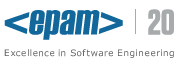 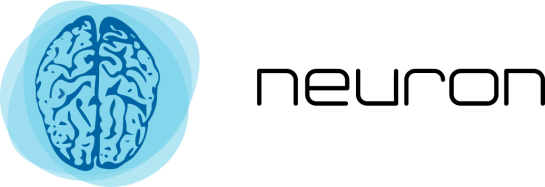 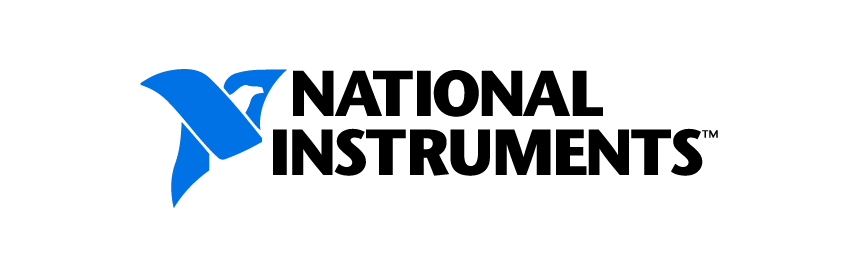 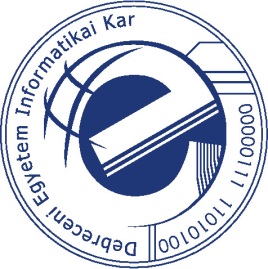 Radnai MátéSQA, Neuron Softwaremate.radnai@neuron.hu
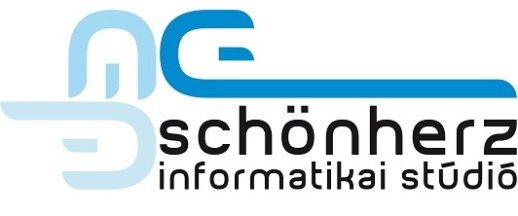 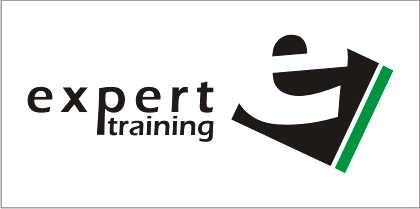 http://tclhost.com/XFDY0sd.gif